npm
Peter Larsson-Green
Jönköping University
Autumn 2018
What is it?
npm registry
The registry:
   https://www.npmjs.com
Package Y
Package Z
Package X
Package U
Package V
Package W
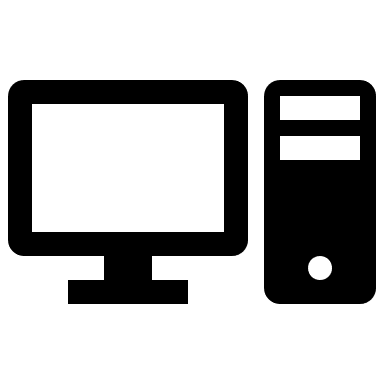 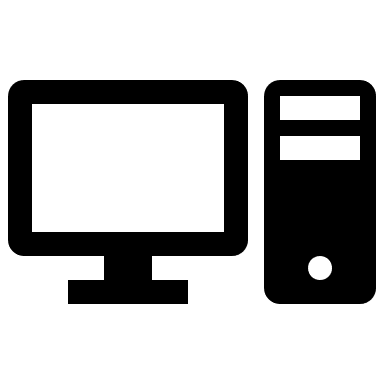 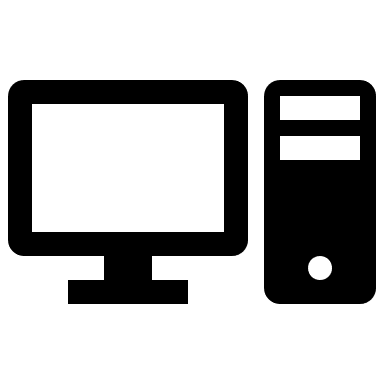 Package X
Package X
Package X
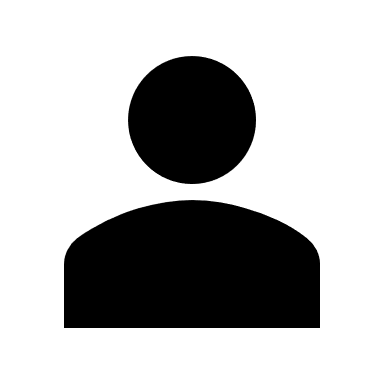 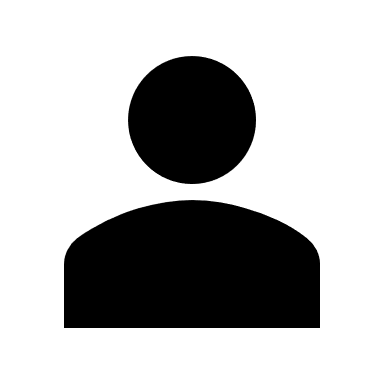 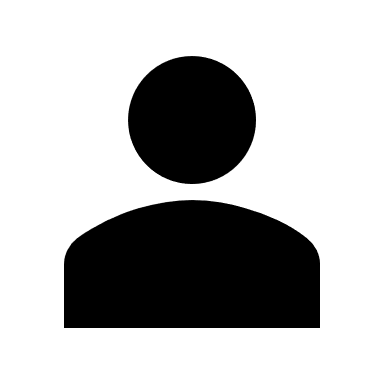 Package V
Package Z
Package U
Claire
Alice
Bob
How do I use npm?
Install npm on your computer.
npm is the default package manager for Node.js.
Use the npm command to:
Setup npm for your Node.js project.
Download npm packages to your Node.js project.
Example
{
  "name": "my-nodejs-project",
  "version": "1.0.0",
  "dependencies": {
    "express": "^4.16.3"
  }
}
mkdir my-nodejs-project
cd my-nodejs-project
npm init --yes
npm install express
my-nodejs-project/package.json
const express = require('express')
// ...
my-nodejs-project/main.js
Example
Practicable demonstration.
npm scripts
{
  "name": "my-nodejs-project",
  "version": "1.0.0",
  "dependencies": {
    "express": "^4.16.3"
  },
  "scripts": {
    "start": "node main.js"
  }
}
To run script:
npm run start
package.json